Anouk FiliusDecaan tto, atheneum, havo, mavo
4 havo / 5 vwo
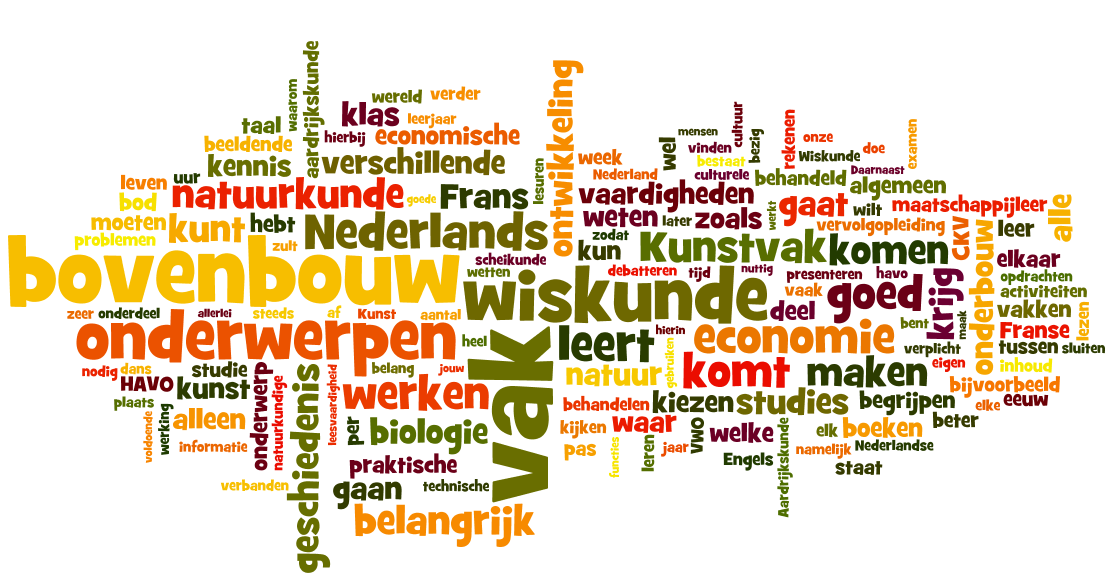 Loopbaanoriëntatie en –begeleiding (LOB)
Programma LOB
SKIA
KeuzeWeb
4 havo 

SE-cijfer 
Beroepenavond
Tips
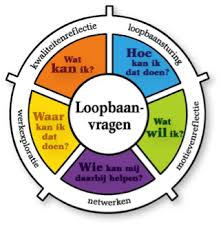 Programma LOB
Oriëntatie studies 
Opleidingenmarkt SKIA
Open dag 
Proefstuderen
Beroepenavond
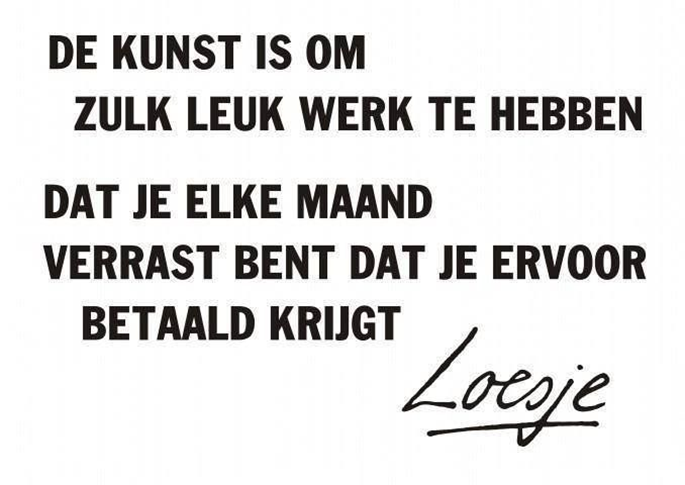 Opleidingenmarkt SKIA
www.skiahaarlem.nl 
Inschrijving 11 september – 8 oktober 
12 en/ of 13 november 
Eén ouder mee
Ouderworkshop
Locatie: InHolland Haarlem
KeuzeWeb
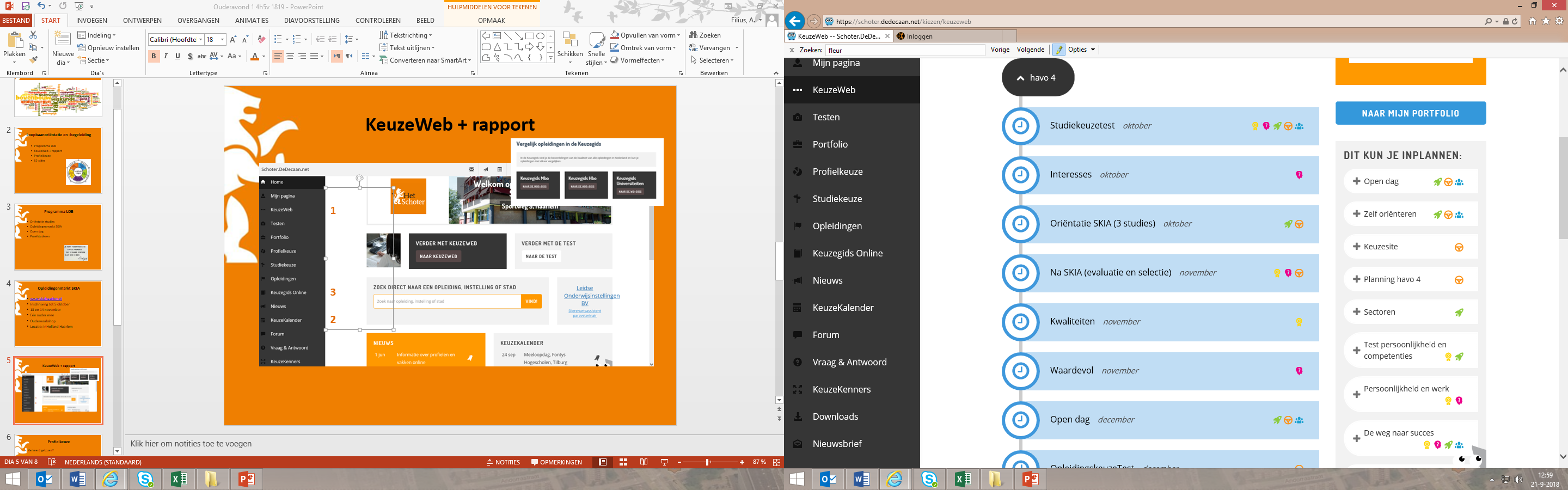 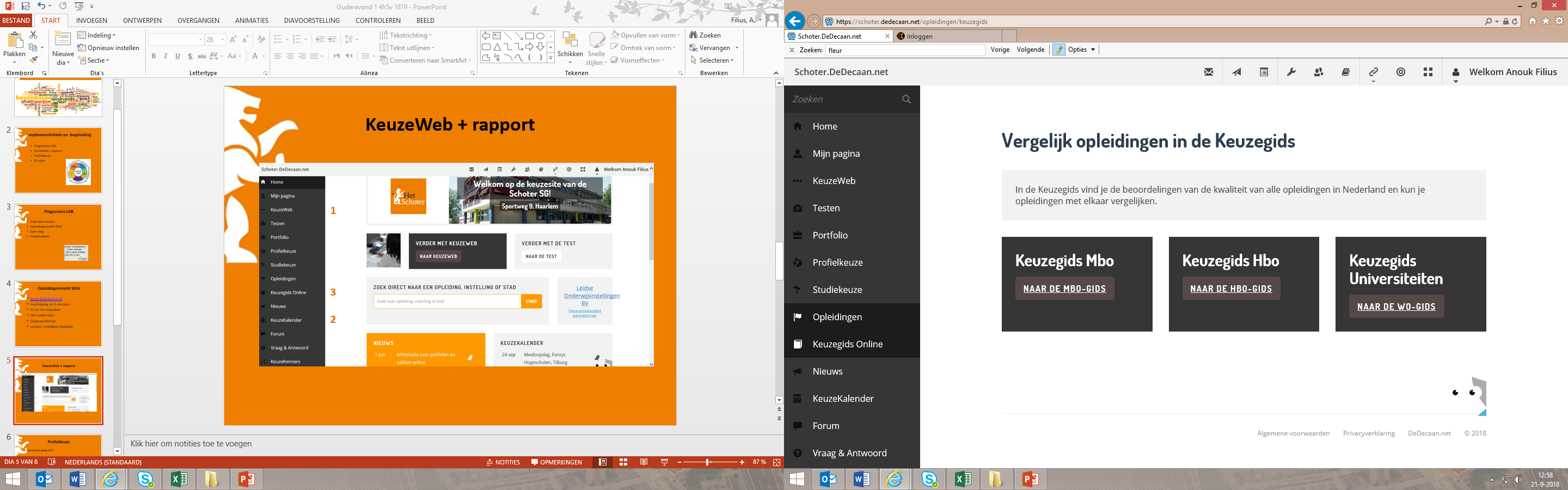 Mutaties en mbo (alleen havo)
Wisseling vakken(pakket) tot uiterlijk 1 december 2019 met mutatieformulier coördinator 
Voorwaarden: 
Passend profiel 
Geen probleem voor toekomstige doorstroom 
Past in het rooster 
Let op: inhaalwerk bij nieuw vak 

2x blijven zitten in 4 havo of past praktijkgericht beter?
Start mbo-4 in jan/feb of sept
Inschrijving voor 1 april = toelatingsrecht 
Instroomeisen + doorstroom hbo relatief eenvoudig
SE-cijfer
Tentamencijfers voorexamenklas (dus niet examencijfers) bepalend voor toelating vervolgopleiding 
Reden: vervroegde inschrijfdata vervolgstudies
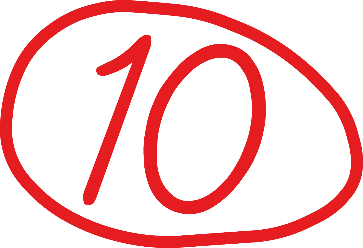 Beroepenavond
Dinsdag 17 maart 2020
1e editie vorig jaar groot succes! 

Workshops door ouders en oud-leerlingen over (studie)keuzes, werkveld, tips, etc.   
Alleen bij voldoende animo! 
Aanmelden bij a.filius@schoter.nl
“Ontdek je plek”
Zelfkennis 
Verstand en gevoel 
Toekomstige beroepen
Kenmerken ‘wat vind ik belangrijk’  
Maatwerk in studies
Open dagen 
Accepteer imperfectie en onzekerheid: 
Niet alles kan en niet alles is perfect
Je weet niet wat je niet gekozen hebt  
Ontwikkeling door vallen en opstaan: ongelukkige keuze = met nieuwe ervaring/inzichten naar nieuwe stap